Ecrans de sponsoring
PACKAGE GOLD
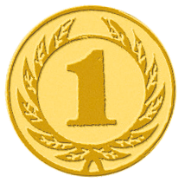 Ecrans de sponsoring
PACKAGE SILVER
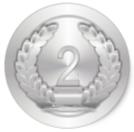 Ecrans de sponsoring
PACKAGE BRONZE
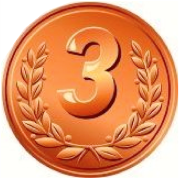 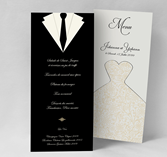 Offre commerciale            A la Carte
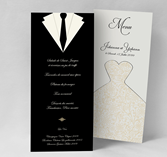 Offre commerciale            A la Carte
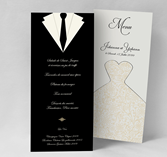 Offre commerciale            A la Carte
Infoline régisseur
Agence                 est régisseur de l’évènement
Tel: +237  696.99.04.39 / 694.47.59.62 / 699 92 95 01
Email:
patrick_tuete@asceseconseil.com
ornella_kouakou@asceseconseil.com
thomas_moanang@asceseconseil.com
Adresse: 
576, Boulevard de la Liberté Akwa-Douala
B.P.: 15470 Douala Cameroun
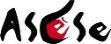 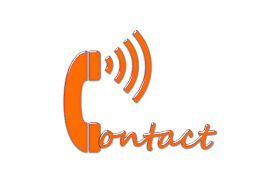 Payement à l’ordre de l’Université de DSCHANG
BANQUE : CCA BANK
CODE BANQUE: 10039
CODE GUICHET: 10026
NUMERO DE COMPTE: 00257129001
CLE RIB : 21
TITULAIRE DU COMPTE: UNIVERSITE DE DSCHANG
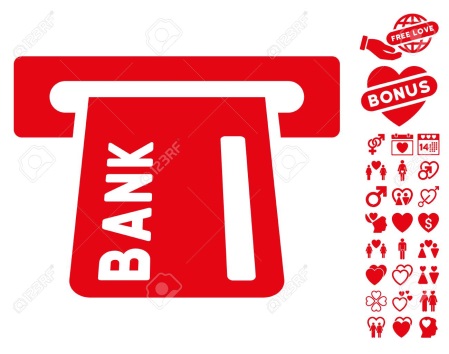